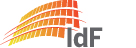 Institut der Feuerwehr NRW
Aufgaben:

Moderiert Lagebesprechungen
Kann Probleme und Prioritäten selbst definieren
Legt Zeitpunkte der nächsten Besprechungen fest
Veranlasst zu treffende Maßnahmen
Legt Ziele fest 
Koordiniert die Arbeit der Stabsmitglieder
Koordiniert die Informations- und Meldepflichten
Entscheidet welche Maßnahmen dem HVB zur Entscheidung vorgelegt werden
Leiter Stab
Leiter Stab
Name
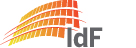 Institut der Feuerwehr NRW
Aufgaben:
Unterstützung des Leiters des Stabes
Koordination der Bereiche „innerer Dienst“ und „Lage/Dokumentation“
Muss je nach Personallage Prioritäten bei den Funktionen setzen, evtl. Zusammenlegungen von Funktionen veranlassen
Muss Nachalarmierung von Ablösung, Unterstützung und weiterer EMS veranlassen
Abwesenheitsvertretung des Krisenstabs-Leiters
Vorbereitung der Krisenstabsbesprechungen
Regelung Ablauforganisation
Leiter KGS
Leiter KGS
Name
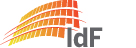 Institut der Feuerwehr NRW
Aufgaben:
Raussuchen von geeignetem/lagedienlichem Kartenmaterial
Eintragen von lagerelevanten Daten in die Karten
Anlegen eines Zeitstrahls mit wichtigen Ereignissen
Darstellen von Prognosen (etwa Hochwasserpegel)
Darstellen von Personalübersichten
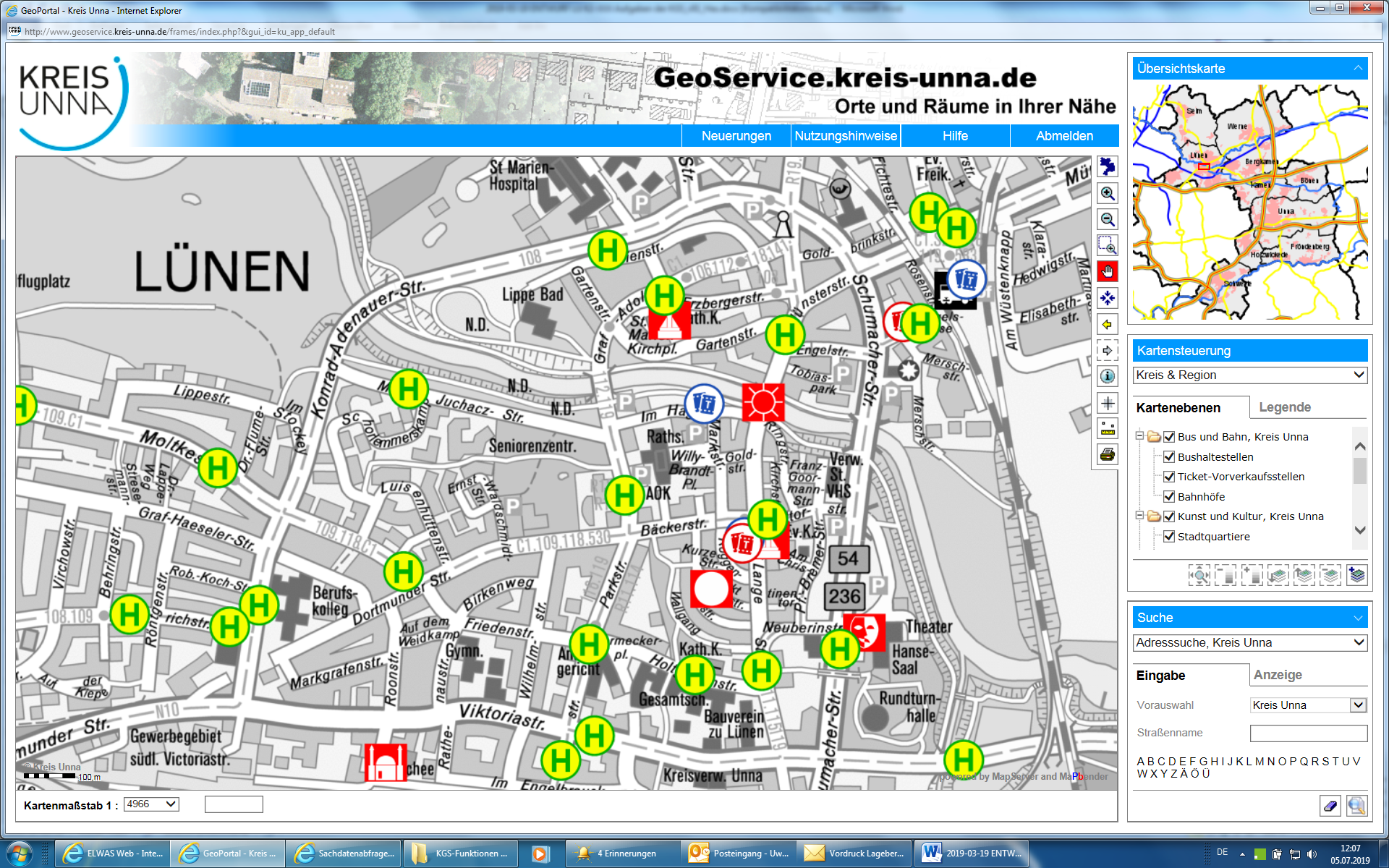 Lagedarstellung
Lage/Dokumentation
Lagedarstellung
Name
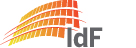 Institut der Feuerwehr NRW
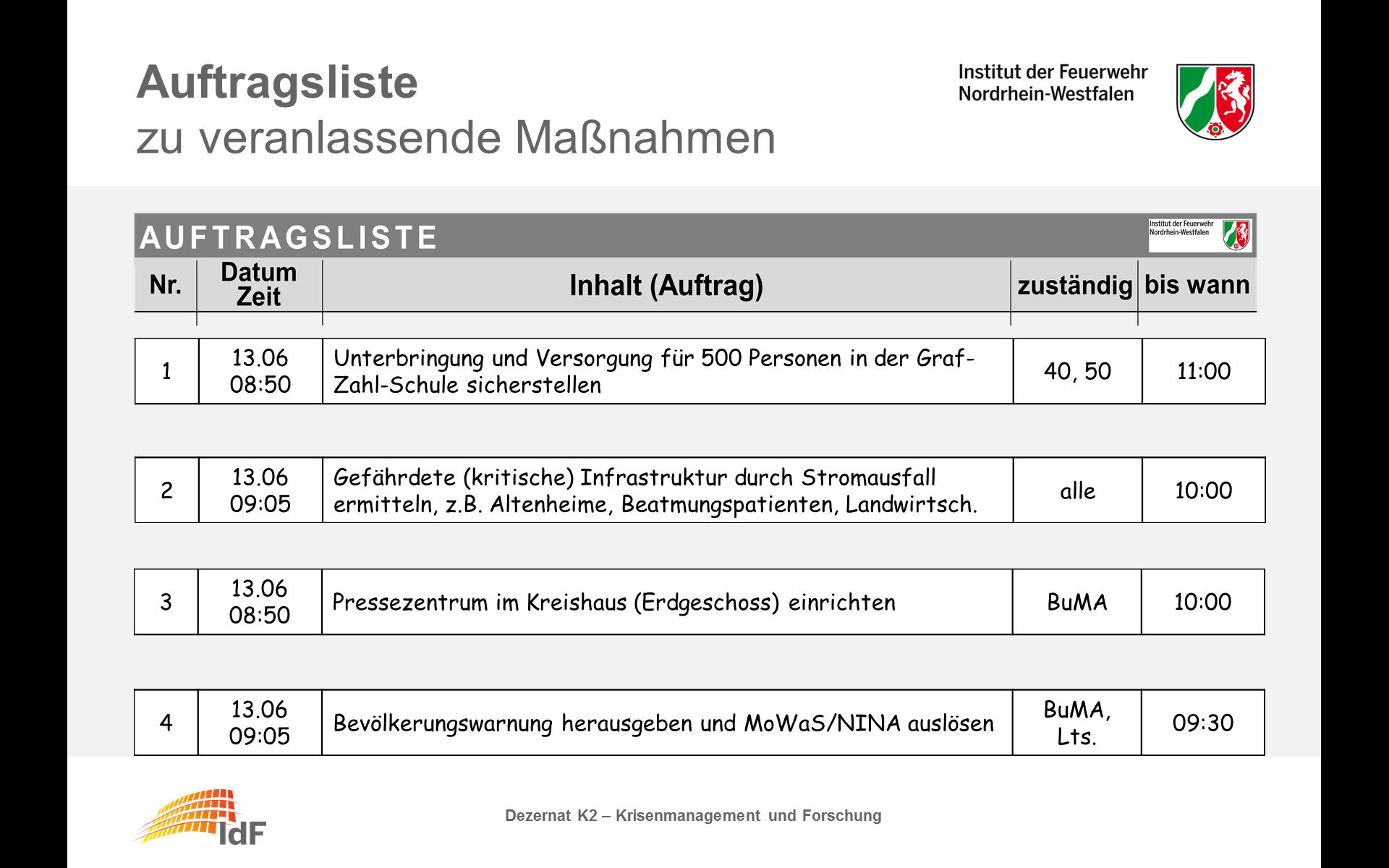 Aufgaben:
Anlegen einer Problemliste mit Priorisierung
Anlegen einer Auftragsliste mit Priorisierung
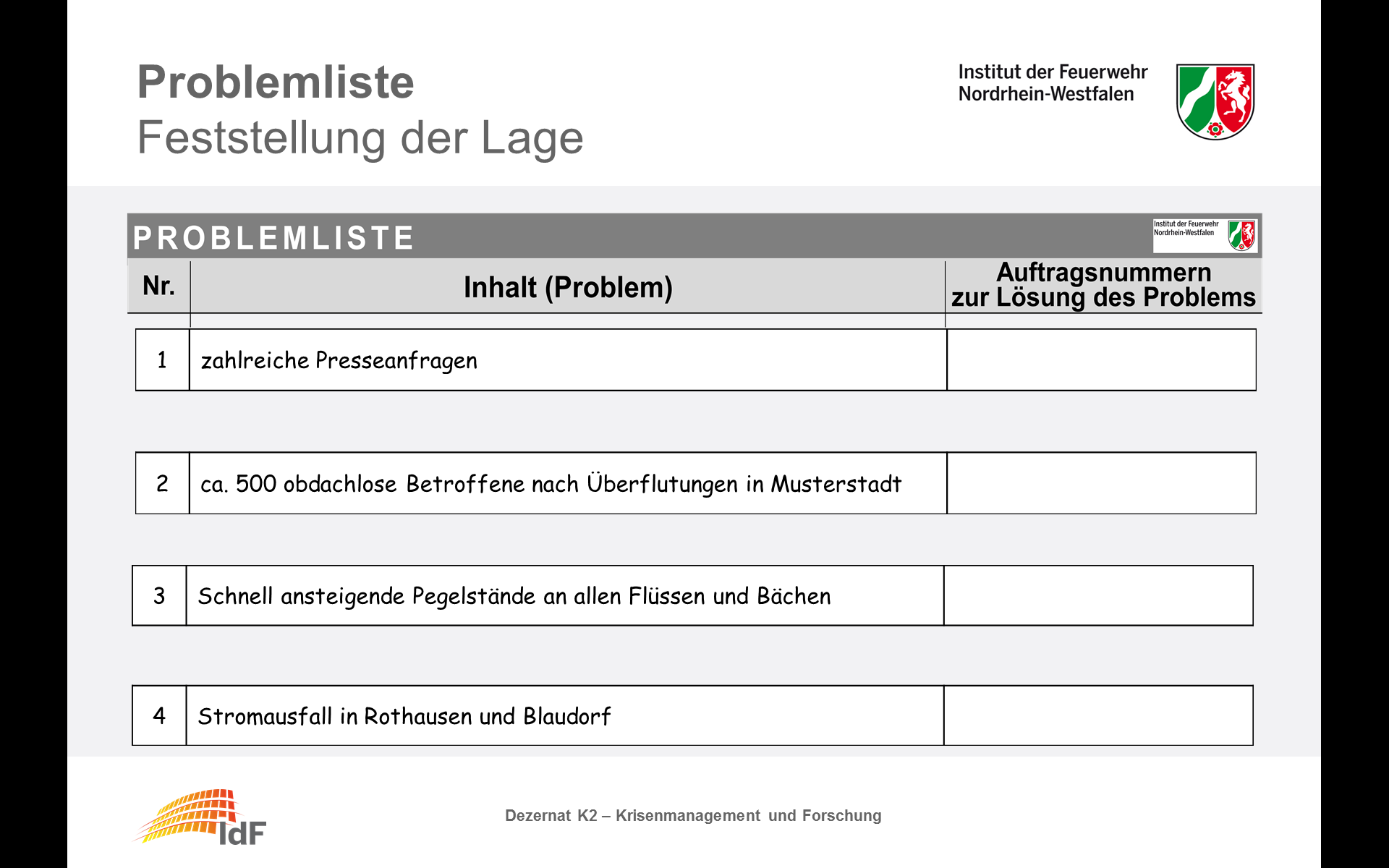 Problem- und Auftragsliste
Lage/Dokumentation
Problem- und Auftragsliste
Name
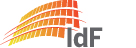 Institut der Feuerwehr NRW
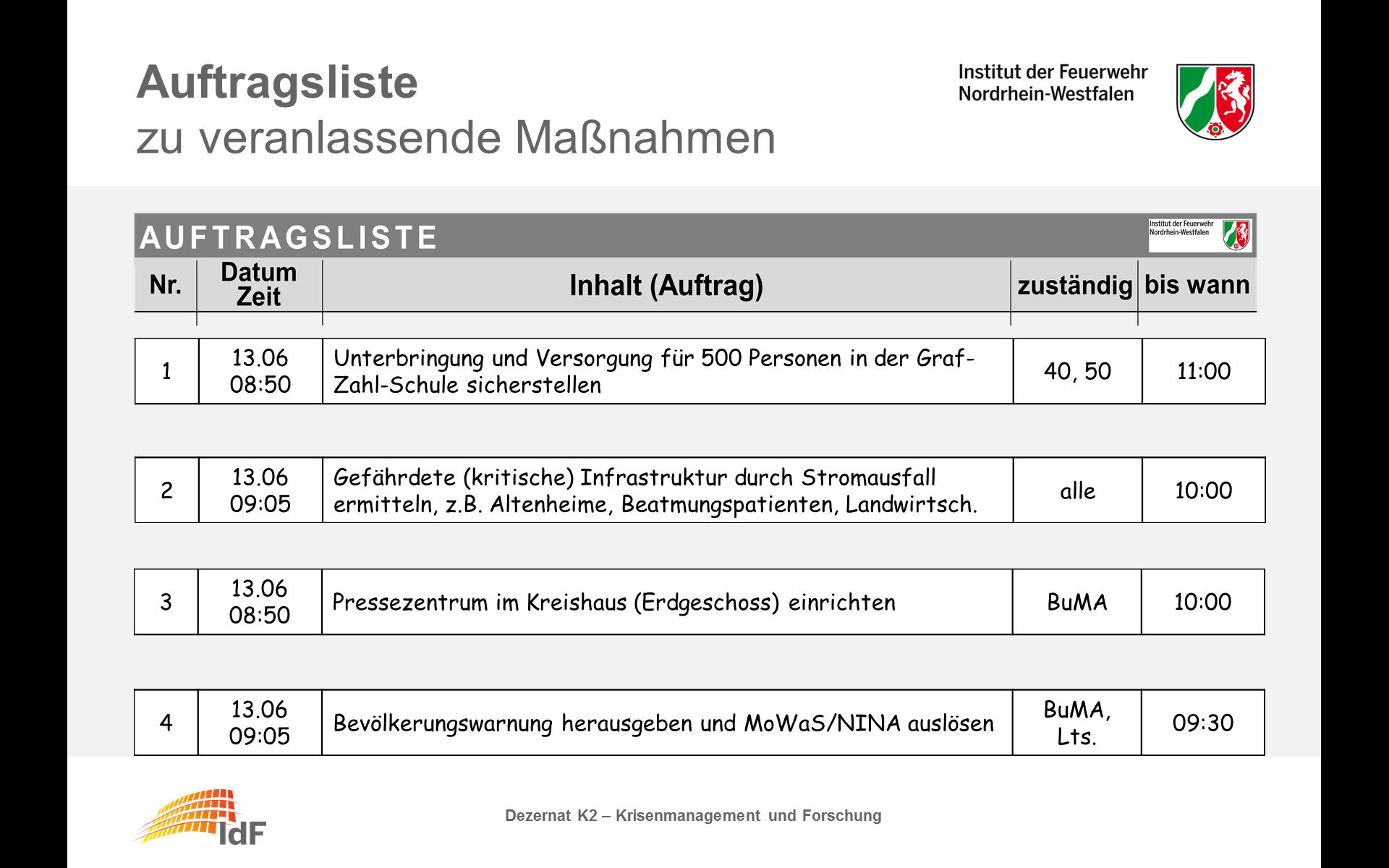 Aufgaben:
Anlegen einer Problemliste mit Priorisierung
Anlegen einer Auftragsliste mit Priorisierung
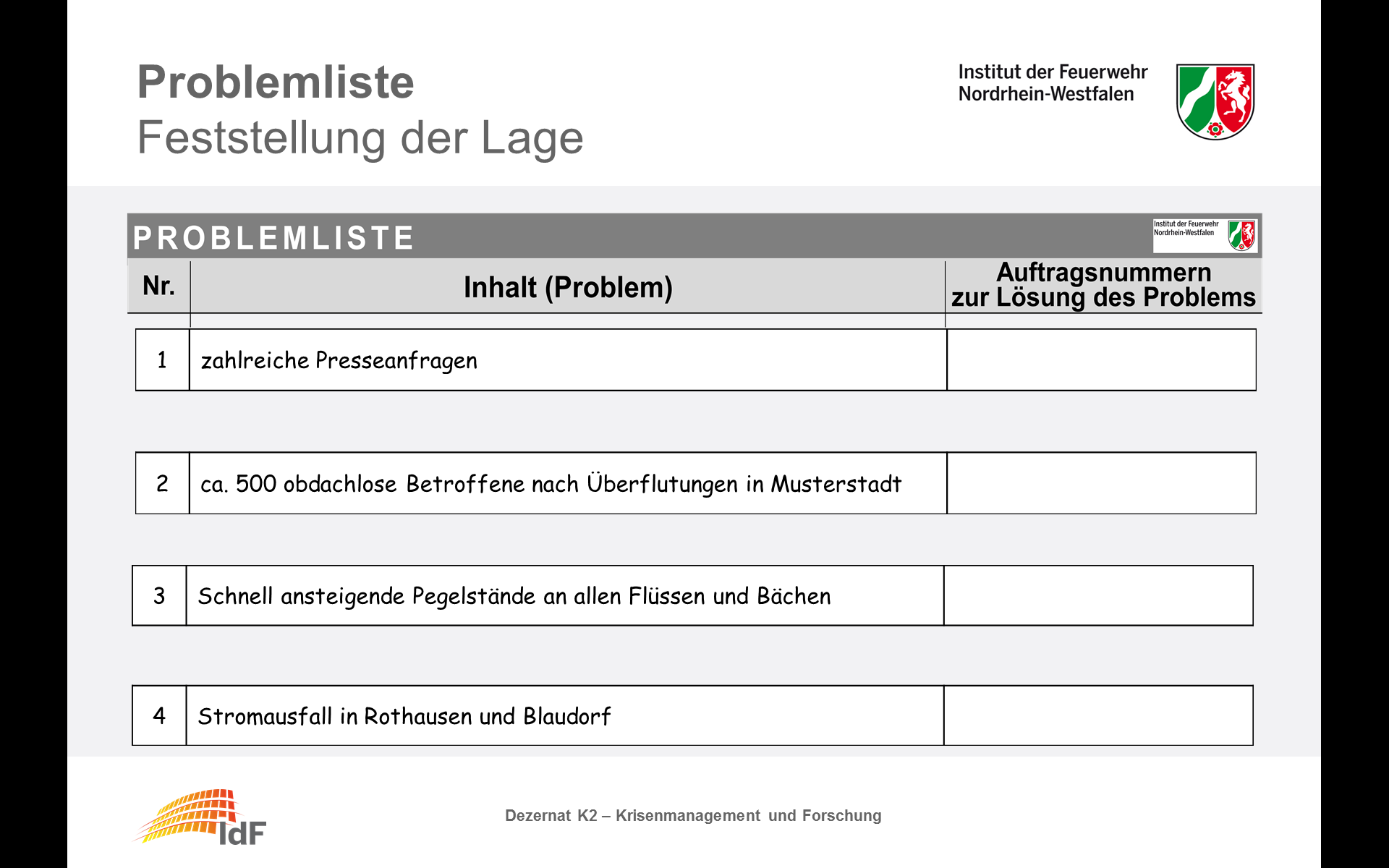 Problem- und Auftragsliste
Lage/Dokumentation
Problem- und Auftragsliste
Name
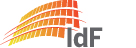 Institut der Feuerwehr NRW
Aufgaben:
Recherche
Visualisierung von Daten
Zentrale Lageinformation
Lage/Dokumentation
Zentrale Lageinformation
Name
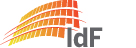 Institut der Feuerwehr NRW
Aufgaben:
Verfassen und Fortschreiben von Lageberichten an Aufsichtsbehörden
Schnelligkeit hat Vorrang vor Vollständigkeit
Lagebericht
Lage/Dokumentation
Lagebericht
Name
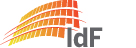 Institut der Feuerwehr NRW
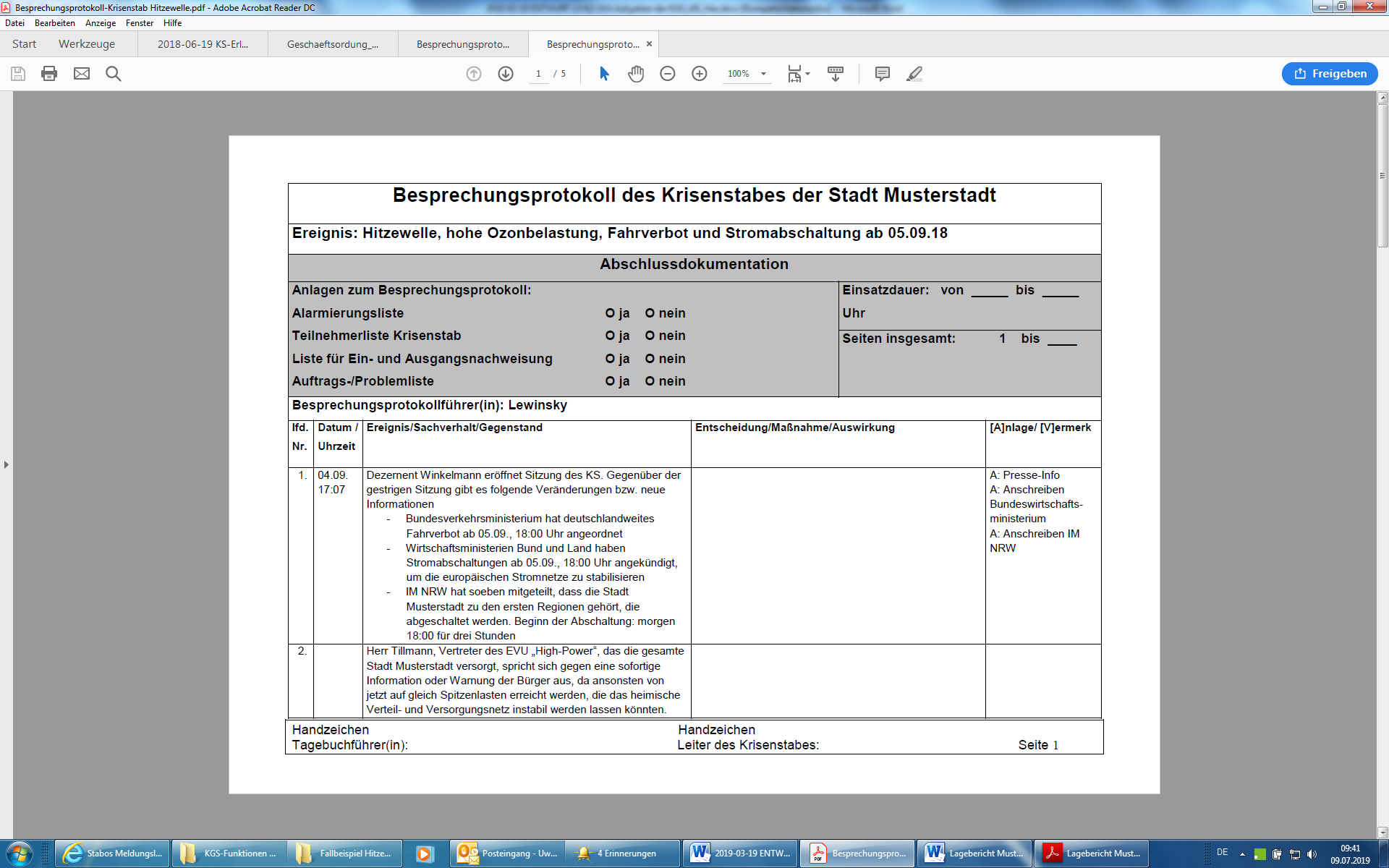 Beispiel
Aufgaben:
Führen des Besprechungsprotokoll (Einsatztagebuchs)
Besonderes Augenmerk auf: Prozess der Entscheidungsfindung, Abwägung zwischen Schutzgütern, Abstimmungsverhalten einzelner Mitglieder
Protokoll muss gerichtsfest abgespeichert bzw. abgelegt werden
Besprechungsprotokoll
Lage/Dokumentation
Besprechungs-protokoll
Name
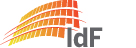 Institut der Feuerwehr NRW
Aufgaben:
Pressearbeit
Koordination, Betreuung und Information der Presse u. anderer Medien
Auswertung der aus den Medien entnehmbaren Informationen
Weitergabe der ausgewerteten Informationen an „Lage und Dokumentation“
Einrichtung einer „Bürgertelefons“ nach Abstimmung mit Krisenstabsleiter/in
Abstimmung mit Leiter/in Krisenstab, HVB und Einsatzleiter / S5 über Informationslinie
Sondierung und Auswertung der aktuellen Krisensituatuion
Bevölkerungsinformation und Medienarbeit
BuMA
Name
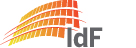 Institut der Feuerwehr NRW
Aufgaben:
Pressearbeit
Koordination, Betreuung und Information der Presse u. anderer Medien
Auswertung der aus den Medien entnehmbaren Informationen
Weitergabe der ausgewerteten Informationen an „Lage und Dokumentation“
Einrichtung einer „Bürgertelefons“ nach Abstimmung mit Krisenstabsleiter/in
Abstimmung mit Leiter/in Krisenstab, HVB und Einsatzleiter / S5 über Informationslinie
Sondierung und Auswertung der aktuellen Krisensituatuion
Bevölkerungsinformation und Medienarbeit
BuMA-Assistenz
Name
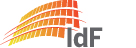 Institut der Feuerwehr NRW
Aufgaben:
Versorgung
Personallisten erstellen
Zugangskontrolle
Ruflisten erstellen
Schichtplanung
Anwesenheitslisten erstellen
Ausgabe von Namensschildern
Aufbau der IT, evtl. Wartung
Aufbau der Arbeitsplätze
Erstellen eines Sitzplans
Aufbau der Nachrichtenzentrale
Innerer Dienst
Innerer Dienst
Name
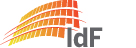 Institut der Feuerwehr NRW
Aufgaben:
Nachweisung der eingehenden Nachrichten
Sichtung der eingehenden Nachrichten
Nachrichten Eingang
Nachrichten Eingang
Name
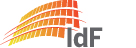 Institut der Feuerwehr NRW
Aufgaben:
Nachweisung der Nachrichten
Übermittlung der ausgehenden Nachrichten
Nachrichten Ausgang
Nachrichten Ausgang
Name
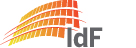 Institut der Feuerwehr NRW
Aufgaben:

Nachrichten Ein- und Ausgänge verteilen
Bote
Bote
Name
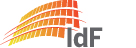 Institut der Feuerwehr NRW
Aufgaben:
Eingänge sichten
Sichter
Sichter
Name
Aufgaben:
Vorbereitung von Entscheidungen
Veranlassen von Maßnahmen
Erstellen von Prognosen
Verbindungsperson zu ihrer Organisation
Umsetzung der Arbeitsaufträge in eigener Struktur
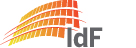 Institut der Feuerwehr NRW
Ordnungsamt
Ordnung
Name
Aufgaben:
Vorbereitung von Entscheidungen
Veranlassen von Maßnahmen
Erstellen von Prognosen
Verbindungsperson zu ihrer Organisation
Umsetzung der Arbeitsaufträge in eigener Struktur
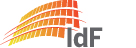 Institut der Feuerwehr NRW
Gesundheit
Gesundheit
Name
Aufgaben:
Vorbereitung von Entscheidungen
Veranlassen von Maßnahmen
Erstellen von Prognosen
Verbindungsperson zu ihrer Organisation
Umsetzung der Arbeitsaufträge in eigener Struktur
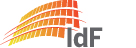 Institut der Feuerwehr NRW
Schule
Schule
Name
Aufgaben:
Vorbereitung von Entscheidungen
Veranlassen von Maßnahmen
Erstellen von Prognosen
Verbindungsperson zu ihrer Organisation
Umsetzung der Arbeitsaufträge in eigener Struktur
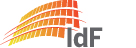 Institut der Feuerwehr NRW
Umwelt
Umwelt
Name
Aufgaben:
Vorbereitung von Entscheidungen
Veranlassen von Maßnahmen
Erstellen von Prognosen
Verbindungsperson zu ihrer Organisation
Umsetzung der Arbeitsaufträge in eigener Struktur
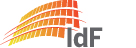 Institut der Feuerwehr NRW
Soziales
Soziales
Name
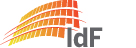 Institut der Feuerwehr NRW
Aufgaben:

Koordination des Inneren Dienstes:

Alarmierung sicherstellen, Ablösung organisieren

Räume ausstatten, Zugang absichern
Hilfspersonal organisieren (Fahrer, …)

Sicherstellung des Betriebs der IT und Kommunikationswege

Versorgung des Stabes (Verpflegung + Material)
Leiter Innerer Dienst
Leiter 
Innerer Dienst
Name
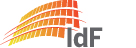 Institut der Feuerwehr NRW
Aufgaben:

Koordination des Bereiches Lage/Dokumentation:

Aufbau und Betrieb der Lagedarstellung

Management der Auftrags- und Problemliste

Betrieb der zentralen Lageinformation
Vortragen des Lageberichts


Führen eines Besprechungsprotokolls

Verfassen von Berichten an Aufsichtsbehörden
Leiter Lage
Leiter Lage
Name
Aufgaben:
Vorbereitung von Entscheidungen
Veranlassen von Maßnahmen
Erstellen von Prognosen
Verbindungsperson zu ihrer Organisation
Umsetzung der Arbeitsaufträge in eigener Struktur
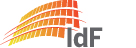 Institut der Feuerwehr NRW
Katastrophenschutz
Katastrophenschutz
Name
Aufgaben:
Vorbereitung von Entscheidungen
Veranlassen von Maßnahmen
Erstellen von Prognosen
Verbindungsperson zu ihrer Organisation
Umsetzung der Arbeitsaufträge in eigener Struktur
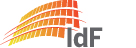 Institut der Feuerwehr NRW
Bevölkerungsschutz
Bevölkerungsschutz
Name
Aufgaben:

Probleme und Gefährdungen für den eigenen Arbeitsbereich erkennen, darstellen sowie Lösungsvorschläge erarbeiten und vortragen
Verbindungsperson zu ihrer Organisation bzw. entsendenden Stelle
Umsetzung Arbeitsaufträge in eigener Struktur
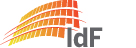 Institut der Feuerwehr NRW
FB HiOrg
FB HiOrg
Name
Aufgaben:

Probleme und Gefährdungen für den eigenen Arbeitsbereich erkennen, darstellen sowie Lösungsvorschläge erarbeiten und vortragen
Verbindungsperson zu ihrer Organisation bzw. entsendenden Stelle
Umsetzung Arbeitsaufträge in eigener Struktur
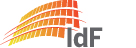 Institut der Feuerwehr NRW
FB THW
FB THW
Name
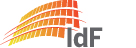 Institut der Feuerwehr NRW
Aufgaben:

Maßnahmen vorbereiten

Maßnahmen veranlassen

Beraten
Energieversorger/Stadtwerke
Energieversorger
(Versorger Gas, Strom, Wasser, Abwasser)
Name
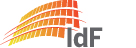 Institut der Feuerwehr NRW
Aufgaben:

Maßnahmen vorbereiten

Beraten
ÖPNV
ÖPNV
Name
Aufgaben:
Vorbereitung von Entscheidungen
Veranlassen von Maßnahmen
Erstellen von Prognosen
Verbindungsperson zu ihrer Organisation
Umsetzung der Arbeitsaufträge in eigener Struktur
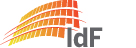 Institut der Feuerwehr NRW
Feuerwehr
Feuerwehr
Name
Aufgaben:

Probleme und Gefährdungen für den eigenen Arbeitsbereich erkennen, darstellen sowie Lösungsvorschläge erarbeiten und vortragen
Verbindungsperson zu ihrer Organisation bzw. entsendenden Stelle
Umsetzung Arbeitsaufträge in eigener Struktur
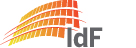 Institut der Feuerwehr NRW
Polizei
Polizei
Name
Aufgaben:

Probleme und Gefährdungen für den eigenen Arbeitsbereich erkennen, darstellen sowie Lösungsvorschläge erarbeiten und vortragen
Verbindungsperson zu ihrer Organisation bzw. entsendenden Stelle
Umsetzung Arbeitsaufträge in eigener Struktur
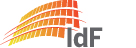 Institut der Feuerwehr NRW
Bundeswehr
Bundeswehr
Name
Aufgaben:

Probleme und Gefährdungen für den eigenen Arbeitsbereich erkennen, darstellen sowie Lösungsvorschläge erarbeiten und vortragen
Verbindungsperson zu ihrer Organisation bzw. entsendenden Stelle
Umsetzung Arbeitsaufträge in eigener Struktur
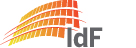 Institut der Feuerwehr NRW
Bundeswehr
Bundeswehr
Name
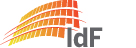 Institut der Feuerwehr NRW
Zugangskontrolle
Zugangskontrolle
Name
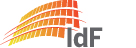 Institut der Feuerwehr NRW
Aufgaben:
Unterstützung bei Aufbau und Betrieb sämtlicher EDV-Systeme
EDV
EDV
Name
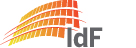 Institut der Feuerwehr NRW
Aufgaben:

Erstellen und regelmäßiges aktualisieren eines Zeitstrahls
Zeitstrahl
Zeitstrahl
Name
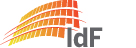 Institut der Feuerwehr NRW
Aufgaben:

Betrieb eines Lagetickers
Lageticker
Lageticker
Name
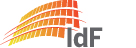 Institut der Feuerwehr NRW
ZBV
ZBV
Name